Konjunkturrapport for arkitektbransjen 2H 2017
Oppsummert
Konjunkturindeksen for arkitektbedrifter i Norge fortsetter å stige i årets andre måling

Bedriftene rapporterer en økning i ordrereserver og ansettelser samt har en forventing til at denne veksten vil fortsette frem mot  1H 2018

Indeksscoren er særlig drevet av sterke forventninger til de kommende månedene

Indeksen brutt ned per region viser en særlig stor forbedring i Midt-Norge og på Vestlandet

Offentlige bygg går opp i 2H 2017, mens veksten i bolig er mer moderat

Bedrifter i alle regioner er optimistiske til utviklingen i antall årsverk, særlig i Oslo og på Vestlandet.

Det er fortsatt høyest forventinger knyttet til bolig, plan og offentlige bygg
2
Utviklingen de siste 6 månedene
Konjunkturindeksen for arkitektbedrifter i Norge fortsetter å stige i årets andre måling.
Utviklingen i totalindeksen
4
Forventningene har vokst over de siste månedene.
Utviklingen i delindeksene
2H 2017
2H 2016
2H 2015
1H 2016
1H 2017
1H 2015
5
Utviklingen de siste 6 månedene
Større antall bedrifter som melder om vekst i ordrereserver enn en nedgang.
Hvor stor er din ordrereserve nå i forhold til for 6 måneder siden?
2H, 2017
1H, 2017
N= 198
7
Det er vekst i ordrereservene særlig blant de største bedriftene.
Hvor stor er din ordrereserve nå i forhold til for 6 måneder siden?
1-5 ansatte N= 76   6-10 ansatte N= 39  11-20 ansatte N= 45  21-50 ansatte  N=26  51-100 ansatte  N=3  101 eller flere ansatte N= 7
8
Ordrereservene har økt særlig for de mindre bedriftene i forhold til 1H 2017.
Hvor stor er din ordrereserve nå i forhold til for 6 måneder siden?
1-5 ansatte
6-10 ansatte
11-20 ansatte
51-100 ansatte
21-50 ansatte
101 eller flere
2H, 2017
1H, 2017
9
De fleste regioner melder om større ordrereserver idag enn for 6 måneder siden. Unntaket er Nord-Norge.
Hvor stor er din ordrereserve nå i forhold til for 6 måneder siden?
Oslo N= 75   Østlandet= 39 Sørlandet N= 14  Midt-Norge N= 32  Vestlandet N=27  Nord-Norge N=9
10
Indeksen brutt ned per region viser en særlig stor forbedring i Midt-Norge og på Vestlandet.
Hvor stor er din ordrereserve nå i forhold til for 6 måneder siden?
Midt-norge
Vest-landet
Nord-Norge
Sørlandet
Oslo
Østlandet
2H, 2017
1H, 2017
11
Flere bedrifter rapporterer at de nå har flere årsverk enn for 6 måneder siden.
Hvor mange årsverk er det i virksomheten nå i forhold til for seks måneder siden?
2H, 2017
1H, 2017
N= 198
12
De største bedriftene har vokst mest over de siste seks månedene.
Hvor mange årsverk er det i virksomheten nå i forhold til for seks måneder siden?
1-5 ansatte N= 76   6-10 ansatte N= 39  11-20 ansatte N= 45  21-50 ansatte  N=26  51-100 ansatte  N=3  101 eller flere ansatte N= 7
13
Situasjonen i forhold til årsverk har forbedret seg blant totalt, men bedriftens størrelse har en påvirkning.
Hvor mange årsverk er det i virksomheten nå i forhold til for seks måneder siden?
1-5 ansatte
6-10 ansatte
11-20 ansatte
21-50 ansatte
101 eller flere
51-100 ansatte
2H, 2017
1H, 2017
14
Bedrifter i Nord-Norge er de eneste som rapporterer at de har færre årsverk i dag enn for 6 måneder siden.
Hvor mange årsverk er det i virksomheten nå i forhold til for seks måneder siden?
Oslo N= 75   Østlandet= 39 Sørlandet N= 14  Midt-Norge N= 32  Vestlandet N=27  Nord-Norge N=9
15
Sammenlignet med 1H 2017 har situasjonen forbedret seg særlig på Vestlandet.
Hvor mange årsverk er det i virksomheten nå i forhold til for seks måneder siden?
Nord-Norge*
Øst-landet
Vest-landet
Midt-Norge
Sørlandet*
Oslo
2H, 2017
1H, 2017
*Nord-Norge og Sørlandet har lave baser
16
Offentlige bygg har et oppsving i 2H 2017, mens veksten i bolig er mer moderat.
Kan du angi hvordan omsetningen i forretningsområdene under har utviklet seg for din bedrift over de siste 6 månedene?*
Annen næring
Plan
Kontor
Eksport
Offentlige bygg
Bolig
Samferdsel
2H, 2017
1H, 2017
*Tallene representerer differansen mellom bedrifter som rapporterer en positiv utvikling og bedrifter som rapporterer en negativ utvikling innenfor hvert forretningsområde.
17
På Vestlandet har situasjonen særlig for bolig forbedret seg kraftig.
Kan du angi hvordan omsetningen i forretningsområdene under har utviklet seg for din bedrift over de siste 6 månedene?* (Kun Vestlandet)
Offentlige bygg
Eksport
Kontor
Annen næring
Samferdsel
Bolig
Plan
2H, 2017
1H, 2017
*Tallene representerer differansen mellom bedrifter som rapporterer en positiv utvikling og bedrifter som rapporterer en negativ utvikling innenfor hvert forretningsområde.
18
Bolig: De store arkitektkontorene vokser mest.
Kan du angi hvordan omsetningen i forretningsområdene under har utviklet seg for din bedrift over de siste 6 månedene? (Bolig)
1-5 ansatte N= 76   6-10 ansatte N= 39  11-20 ansatte N= 45  21-50 ansatte  N=26  51-100 ansatte  N=3  101 eller flere ansatte N= 7
19
Offentlige bygg: De største bedriftene rapporterer størst vekst
Kan du angi hvordan omsetningen i forretningsområdene under har utviklet seg for din bedrift over de siste 6 månedene? (Offentlige bygg)
1-5 ansatte N= 76   6-10 ansatte N= 39  11-20 ansatte N= 45  21-50 ansatte  N=26  51-100 ansatte  N=3  101 eller flere ansatte N= 7
20
Forventinger til de neste 6 månedene
Flere forventer oppgang i ordrereserver de neste 6 månedene enn i 1 halvdel av 2017.
Hvor stor forventer du at din ordrereserve vil være om 6 måneder i forhold til i dag?
2H, 2017
1H, 2017
N= 198
22
Forventningen om en vekst i ordrereserver er større enn frykten for et fall.
Hvor stor forventer du at din ordrereserve vil være om 6 måneder i forhold til i dag?
1-5 ansatte N= 76   6-10 ansatte N= 39  11-20 ansatte N= 45  21-50 ansatte  N=26  51-100 ansatte  N=3  101 eller flere ansatte N= 7
23
Arkitektbedrifter i alle regioner med unntak av Nord-Norge har en større andel optimister enn pessimister.
Hvor stor forventer du at din ordrereserve vil være om 6 måneder i forhold til i dag?
Oslo N= 75   Østlandet= 39 Sørlandet N= 14  Midt-Norge N= 32  Vestlandet N=27  Nord-Norge N=9
24
Optimismen for fremtidige ordrereserver har økt mest i Oslo.
Hvor stor forventer du at din ordrereserve vil være om 6 måneder i forhold til i dag?
Nord-Norge
Vest-landet
Øst-landet
Midt-Norge
Oslo
Sørlandet*
2H, 2017
1H, 2017
25
Arkitektkontorene forventer flere ansettelser fremover.
Hvilken utvikling forventer du i antall årsverk 6 måneder frem i tid?
2H, 2017
1H, 2017
N= 198
26
Optimistisk holdning til fremtidige ansettelser, generell optimisme blant så godt som alle kontorstørrelser.
Hvilken utvikling forventer du i antall årsverk 6 måneder frem i tid?
1-5 ansatte N= 76   6-10 ansatte N= 39  11-20 ansatte N= 45  21-50 ansatte  N=26  51-100 ansatte  N=3  101 eller flere ansatte N= 7
27
De mellomstore bedriftene (21-50 ansatte) forventer størst vekst i antall ansatte i tiden fremover.
Hvilken utvikling forventer du i antall årsverk 6 måneder frem i tid?
1-5 ansatte
51-100 ansatte
6-10 ansatte
11-20 ansatte
21-50 ansatte
101 eller flere
2H, 2017
1H, 2017
28
Optimismen når det gjelder ansettelser er generelt høy over hele landet.
Hvilken utvikling forventer du i antall årsverk 6 måneder frem i tid?
Oslo N= 75   Østlandet= 39 Sørlandet N= 14  Midt-Norge N= 32  Vestlandet N=27  Nord-Norge N=9
29
Bedrifter i alle regioner er optimistiske til utviklingen i antall årsverk, særlig i Oslo og på Vestlandet.
Hvilken utvikling forventer du i antall årsverk 6 måneder frem i tid?
Øst-landet
Nord-Norge
Midt-Norge
Vest-landet
Oslo
Sørlandet
2H, 2017
1H, 2017
30
Det er høyest forventinger til bolig, plan og offentlige bygg, som i 1H 2017, ,med større forventninger til bolig.
Hvordan forventer du at kontorets omsetning kommer til å se ut om 6 måneder?*
Annen næring
Offentlige bygg
Eksport
Samferdsel
Kontor
Bolig
Plan
2H, 2017
1H, 2017
*Tallene representerer differansen mellom bedrifter som forventer en positiv utvikling og bedrifter som forventer en negativ utvikling innenfor hvert forretningsområde.
31
Arkitektbedriftene i Norge
Selvstendig arbeidsgiver- og bransjeforening.

Påvirker rammebetingelser, leverer etterutdanning, sørger for forskning og utvikling, leverer tjenester og verktøy som profesjonaliserer medlemmene

Har i underkant av 600 medlemsbedrifter med ca. 4200 ansatte.

Legger til rette for at norske arkitektkontor er internasjonalt konkurransedyktige og utvikler et fremgangsrikt Norge.
32
Om undersøkelsen (I)
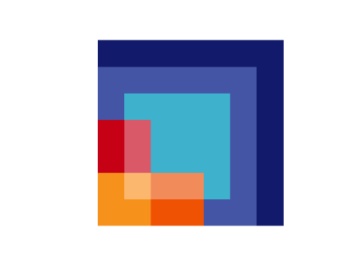 Hva:	Undersøkelsen er gjennomført av Kantar TNS på oppdrag fra Arkitektbedriftene. Formålet er å kartlegge holdninger blant arkitektkontorene i Norge til spørsmål om økonomiske konjunkturer.

Når:	Data er samlet inn i perioden fra 14. til 25. august 2017. Undersøkelsen vil bli gjentatt om seks måneder.

Hvem:	Målgruppen for undersøkelsen er ledere eller andre nøkkelansatte ved arkitektkontorene som er medlemmer av Arkitektbedriftene. 

Antall: 	Alle medlemskontor i Arkitektbedriftene ble kontaktet via epost. Det ble registrert 198 komplette svar på undersøkelse. 

Metode:	En web-undersøkelse som er sendt på e-post til medlemsbedriftene i Arkitektbedriftene.
33
Om undersøkelsen (II)
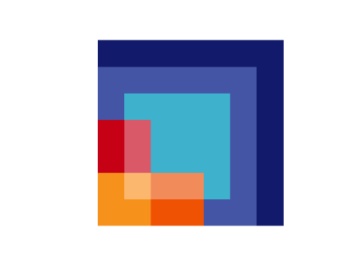 Spørre-
skjema:	Skjemaet er utviklet av Arkitektbedriftene i samarbeid med Kantar TNS. Respondentene blir spurt om utviklingen i deres bedrift på tre områder: ordrereserver, antall årsverk og omsetning per fagsektor/spesialistområde. 

Analyse:	Spørreskjemaet er laget i samsvar med OECD’s og EU’s metodiske retningslinjer for hvordan å måle «business confidence».* Svarene på spørsmålene om ordrereserver og årsverk (fire spørsmål til sammen) brukes til å konstruere et indekstall. 

Indeks:	Indekstallet, som bør tolkes i sammenheng med tidligere målinger, er en generell og robust indikator på hvordan respondentene vurderer det aktuelle forretningsklimaet og graden av fremtidsoptimisme blant arkitektbedriftene. 

Ansvarlige:	Berit Solli, + 47 970 70 657, Berit@arkitektbedriftene.no    
	Martin Svedman, +47 971 04 231, Martin.Svedman@tns-gallup.no
*http://ec.europa.eu/economy_finance/db_indicators/surveys/documents/userguide_en.pdf
34
Konjunkturindeksen- bakgrunn
Konjunkturindeksen for arkitektbransjen er et mål for antatt fremtidig etterspørsel etter arkitekttjenester sett fra arkitektbedriftenes ståsted.  Indeksen vil på sikt avdekke brudd i både positive og negative trender og kan bidra til å spå utviklingen i bransjen 3 til 6 måneder frem i tid. 

Teknikken med en bedriftsindeks som fanger opp lederes holdninger til både tidligere og fremtidig utvikling i arbeidsstyrken og i ordrereserver har lange tradisjoner. EU tok til med denne type målinger på syttitallet, og EU-kommisjonen har påvist en klar sammenheng mellom deres indekser og vekstraten i utvalgte økonomiske sektorer. 

Konjunkturindeksen, som Arkitektbedriftene gjennomfører to ganger i året i samarbeid med Kantar TNS, består av 4 spørsmål. Utregningen av indikatoren foregår ved at vi tar utgangspunkt i differansen mellom optimistiske (positive) og pessimistiske (negative) svar. Vi summerer differansene mellom optimistiske og pessimistiske svar og deler på antall spørsmål, slik at vi får gjennomsnittet. Dette er disse indeksverdiene som blir publisert.
35